Up the garden path?
Matt Absalom
Qualche domanda?
When was the last time you read some research about languages teaching and learning? And, what was it?
When was the last time you read something about Italian language that wasn’t directly related to your teaching needs?
When was the last time you read something in Italian just for pleasure?
Further and further into the woods…
My crisis
Students aren’t what they used to be
The digital natives myth ≠ technology in T&L
Not reading in any language
Yet, highly literate: more text-based than ever
Low grammatical literacy but high critical skills
Don’t really know what they want or like
The good stay good, the weak stay weak
A tacit acceptance that some will fail
A wolf in disguise
Lots of L2 research - consistently ignored
Repeating the same mistakes again and again
What does VanPatten say?
Revisiting Krashen
Not about learning differences (debunked now)
Evidence that adult learners can reach high proficiency
What about thinking about success for all? Everyone has L1
Is there a fairy godmother?
Taking heart from CLIL programs
Comprehensible input (Krashen)
Research says
Internal representation of language doesn't look like grammar rules we teach
No evidence that explicit teaching leads to implicit learning
Practising production doesn't lead to improvement
There is an order to things
Reading in language leads to gains across the board
An experiment...
Student responses so far
All the better to hear you with...
We teach Italian language... how can we get 'language' into everything we do?
Don't have to worry about full comprehension all the time...
Tell students what you are doing and why you are doing it
Be language users!
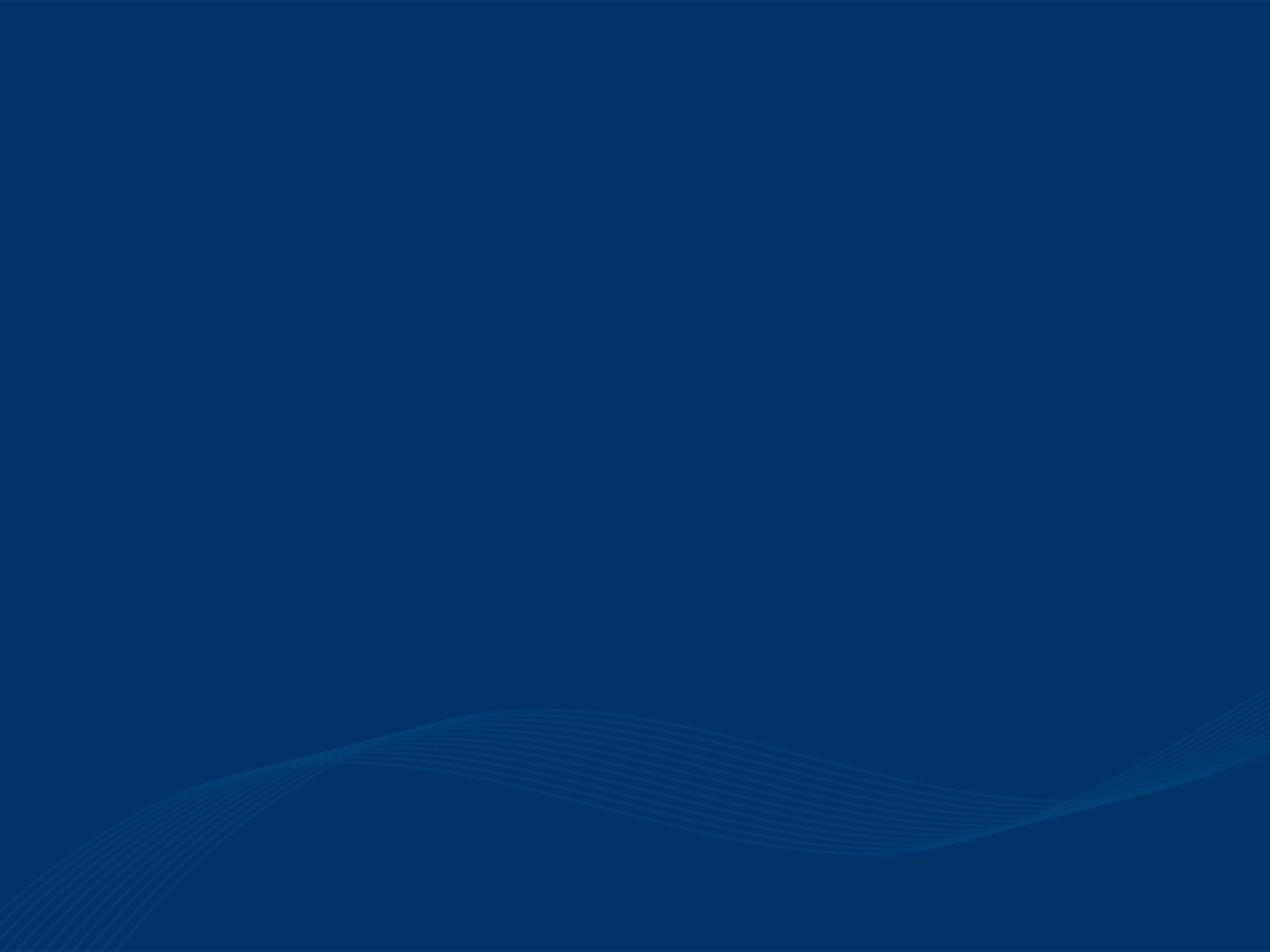 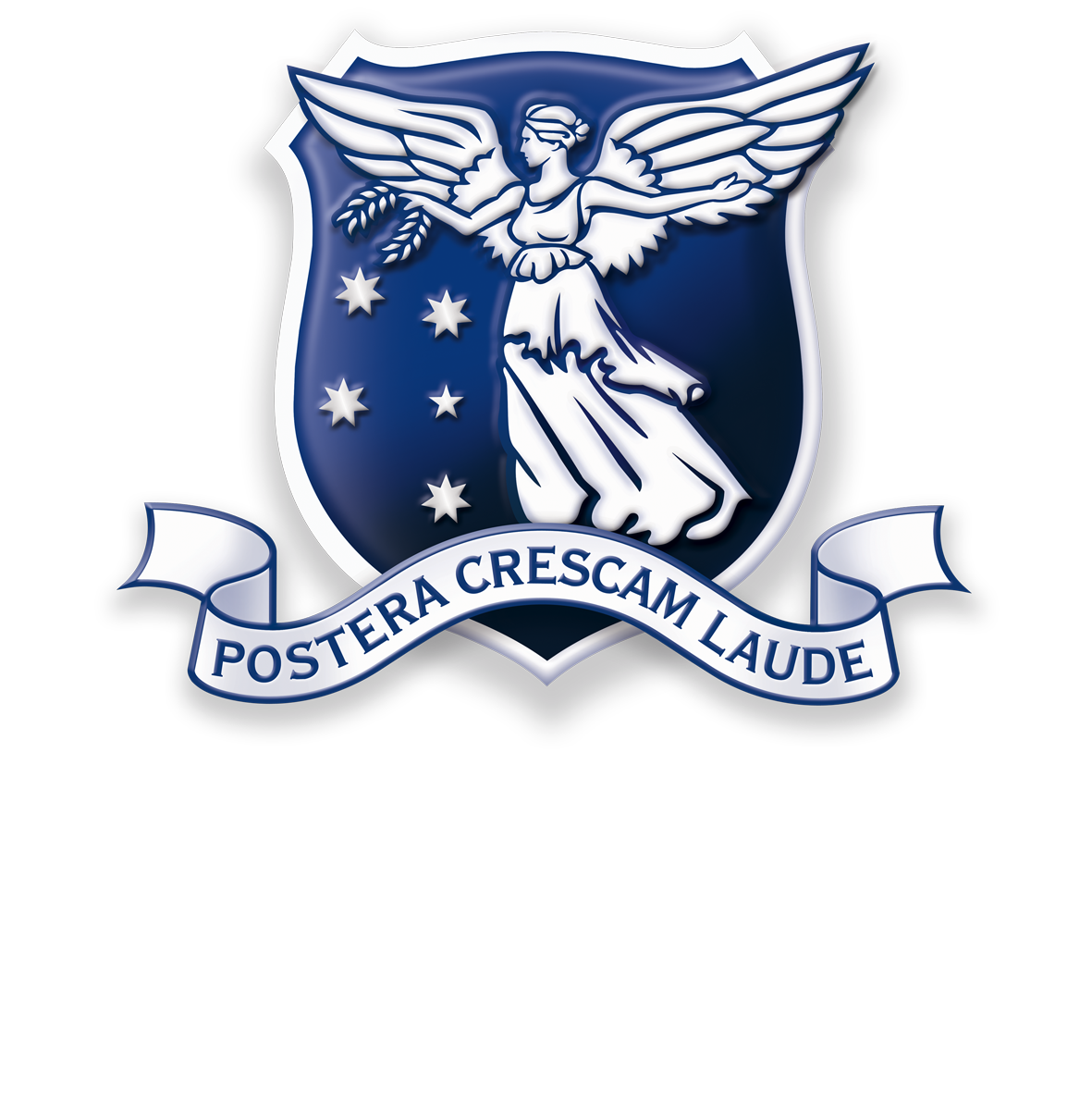 mabsalom@unimelb.edu.au
© Copyright The University of Melbourne 2019